آشنايی با نظام نوين اطلاعاتپژوهش پزشکی کشور (نوپا)
دکتر پيام کبيری
پزشک، دکترای اپيدميولوژي
رئيس مرکز توسعه و هماهنگی اطلاعات و انتشارات علمی
معاونت تحقيقات و فناوری وزارت بهداشت، درمان و آموزش پزشکی
منابع و عناصر اطلاعات پژوهشی علوم پزشکی و سلامت
محققين و نويسندگان (اعضای هيات علمی، دانشجويان و پژوهشگران)
طرح‌های تحقيقاتی (پروپوزال‌ها)
پايان‌نامه‌ها
مقالات
مجلات
کتاب‌ها
پروانه‌های ثبت اختراعات
......


12 خدمت نوين پژوهشی
12 دولت خدمتگزار
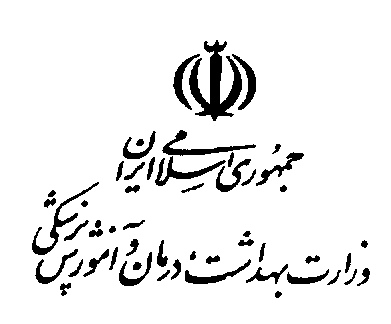 نظام نوين اطلاعاتپژوهش پزشکی کشور (نوپا)
معاونت تحقیقات و فنآوریمرکز توسعه و هماهنگی اطلاعات و انتشارات علمی
www.research.ac.ir
نظام نوين اطلاعات پژوهش پزشکی ايران
معاونت تحقيقات و فنآوری وزارت بهداشت با هدف تامين اهداف زير، اقدام به طراحی و پياده‌سازی «نظام نوين اطلاعات پژوهش پزشکی ايران (نوپا)» نموده است:
1- بهره‌برداری اثربخش، مبتنی بر اخلاق و کارآمد از پژوهش‌های نظام سلامت کشور
2- توسعه کمی و کيفی پژوهش‌های نظام سلامت
3- صرفه‌جويی و مديريت هزينه‌ها در پژوهش‌های نظام سلامت
4- افزايش مشاهده‌پذيری و دسترسی پژوهشگران به منابع اطلاعاتی و ننايج پژوهش‌ها
5- پايش، رصد، توزيع و ترويج دانش توليد شده از پژوهش‌های پزشکی
سامانه‌های نظامنظام نوين اطلاعات پژوهش پزشکی ايران (نوپا)
12 سامانه اطلاعات علمی
12 خدمت نوين پژوهشی
در 12 اُمين (دوازدهمين) دولت خدمتگزار
سامانه مشابهت ياب مقالات
سامانه پايان‌نامه‌ها‌ پزشکی
سامانه علم‌سنجی هيات علمی
نظام نوين اطلاعات پژوهش‌های پزشکی ايران (نوپا)
سامانه اخبار پژوهش‌های سلامت کشور
سامانه علم‌سنجی دانشگاه‌ها
سامانه منبع ياب
سامانه مجلات علمی پژوهشی علوم پزشکی
سامانه مجلات نامعتبر و جعلی
بانک اطلاعات مقالات پزشکی
بانک اطلاعات طرح‌های تحقيقاتی
سامانه مديريت انتشارات و کتب
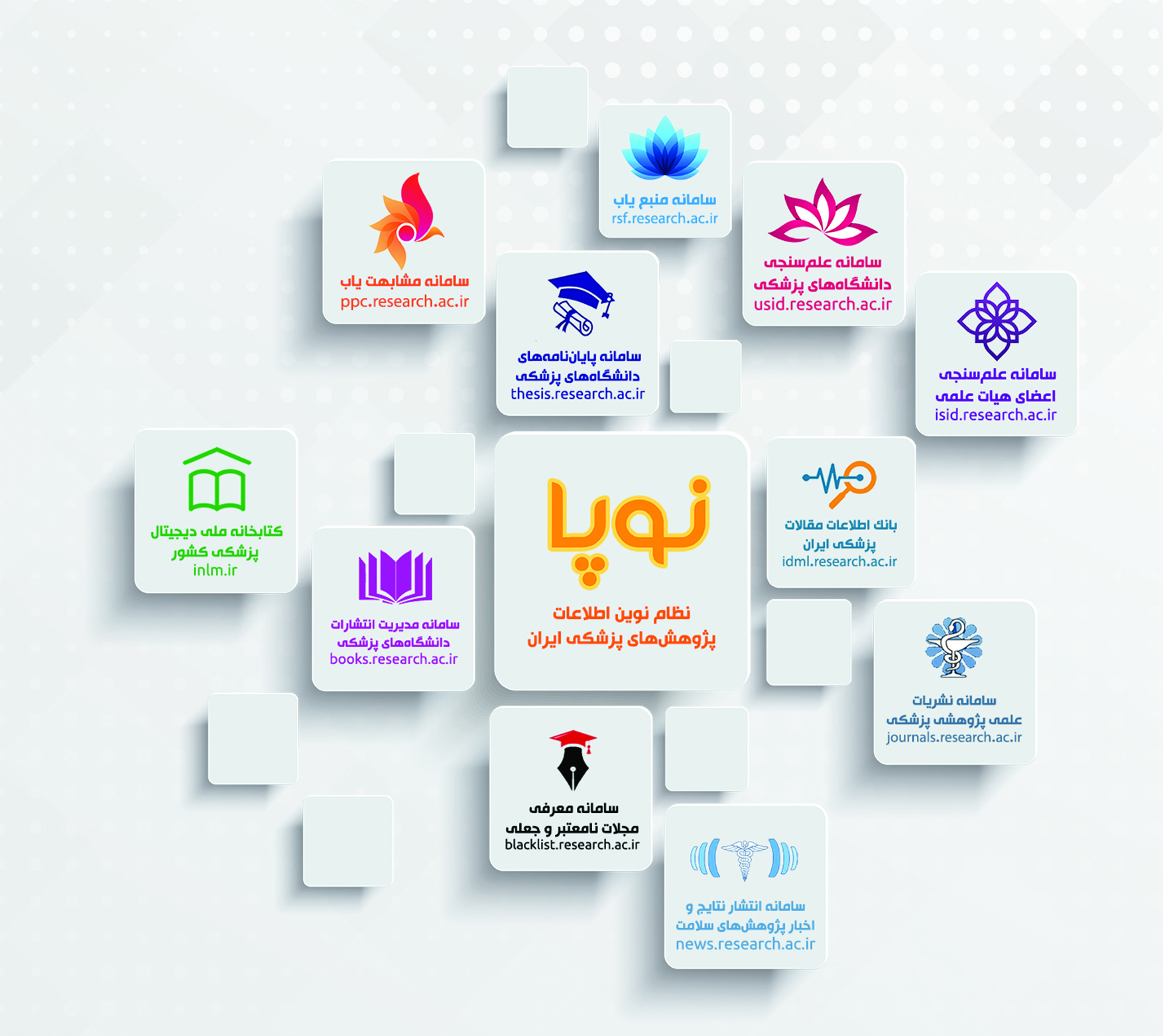 www.research.ac.ir
سامانه علم‌سنجی اعضای هيات علمی علوم پزشکی کشور http://isid.research.ac.ir
سامانه علم‌سنجی اعضای هيات علمی علوم پزشکی کشور http://isid.research.ac.ir
سامانه علم‌سنجی اعضای هيات علمی علوم پزشکی کشور http://isid.research.ac.ir
سامانه علم‌سنجی اعضای هيات علمی علوم پزشکی کشور http://isid.research.ac.ir
سامانه علم‌سنجی اعضای هيات علمی علوم پزشکی کشور http://isid.research.ac.ir
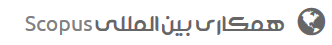 سامانه علم‌سنجی اعضای هيات علمی علوم پزشکی کشور http://isid.research.ac.ir
سامانه نشريات (مجلات) علمی پژوهشی پزشکی کشورhttp://journals.research.ac.ir
سامانه نشريات (مجلات) علمی پژوهشی پزشکی کشورhttp://journals.research.ac.ir
سامانه معرفی مجلات نامعتبر و جعلی http://blacklist.research.ac.ir
سامانه معرفی مجلات نامعتبر و جعلی http://blacklist.research.ac.ir
سامانه مديريت انتشارات و کتب دانشگاه‌های پزشکی کشورhttp://books.research.ac.ir
سامانه مديريت انتشارات و کتب دانشگاه‌های پزشکی کشورhttp://books.research.ac.ir
سامانه انتشار نتايج و اخبار پژوهش‌های سلامت کشورhttp://news.research.ac.ir
سامانه انتشار نتايج و اخبار پژوهش‌های سلامت کشورhttp://news.research.ac.ir
سامانه انتشار نتايج و اخبار پژوهش‌های سلامت کشورhttp://news.research.ac.ir
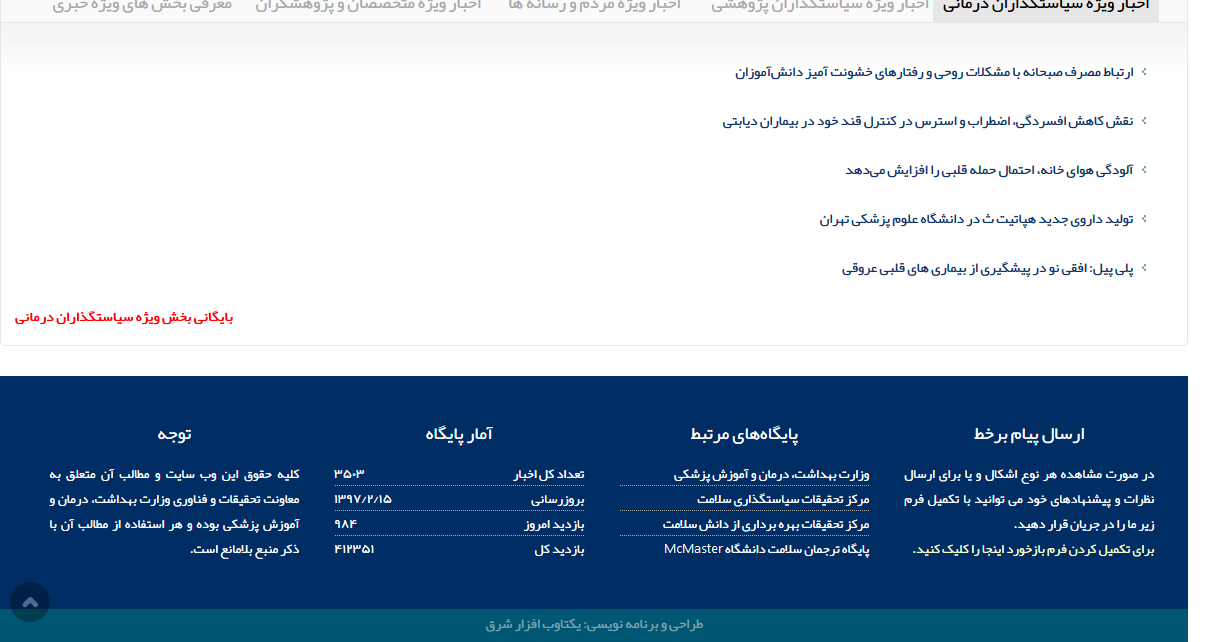 سامانه پايان‌نامه‌های دانشگاه‌های علوم پزشکی کشورhttp://thesis.research.ac.ir
سامانه منبع ياب (Resource Finder) http://rsf.research.ac.ir
سامانه منبع ياب (Resource Finder)	http://rsf.research.ac.ir
سامانه منبع ياب (Resource Finder)	 http://rsf.research.ac.ir
سامانه منبع ياب (Resource Finder)	 http://rsf.research.ac.ir
کتابخانه ملی ديجيتال علوم پزشکی کشور		 http://inlm.ir
بانک اطلاعات مقالات علوم پزشکی ايران    http://idml.research.ac.ir
سامانه علم‌سنجی دانشگاه‌های علوم پزشکی کشور http://usid.research.ac.ir
سامانه علم‌سنجی دانشگاه‌های علوم پزشکی کشور http://usid.research.ac.ir
سامانه علم‌سنجی دانشگاه‌های علوم پزشکی کشور http://usid.research.ac.ir
سامانه علم‌سنجی دانشگاه‌های علوم پزشکی کشور http://usid.research.ac.ir
سامانه علم‌سنجی دانشگاه‌های علوم پزشکی کشور http://usid.research.ac.ir
سامانه علم‌سنجی دانشگاه‌های علوم پزشکی کشور http://usid.research.ac.ir
سامانه علم‌سنجی دانشگاه‌های علوم پزشکی کشور http://usid.research.ac.ir
سامانه علم‌سنجی دانشگاه‌های علوم پزشکی کشور http://usid.research.ac.ir
سامانه علم‌سنجی دانشگاه‌های علوم پزشکی کشور http://usid.research.ac.ir
سامانه مشابهت ياب (Plagiarism Checker Software)http://ppc.research.ac.ir
بزنید !  Email اگر میل داشتید
kabiri@research.ac.ir
kabiri@behdasht.gov.ir